Factors Affecting Obedience Rates
Milgram’s Original study
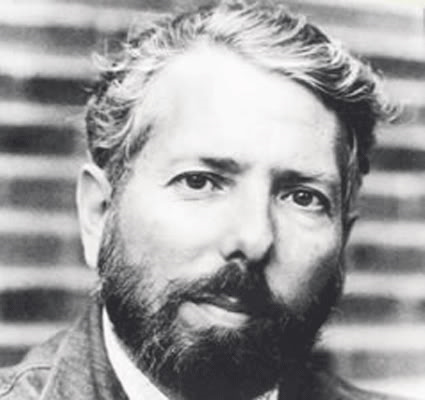 65% of participants continued to give shocks up to 450 volts!
Change of Venue
Experiment moved from prestigious Yale university to rundown office in nearby town
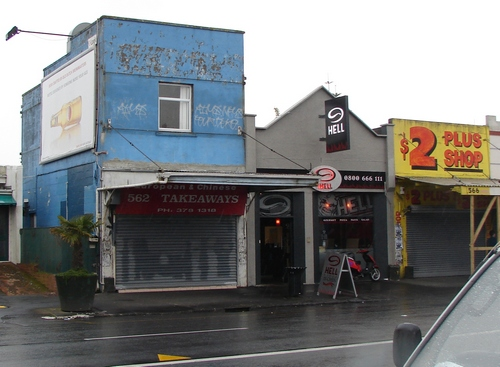 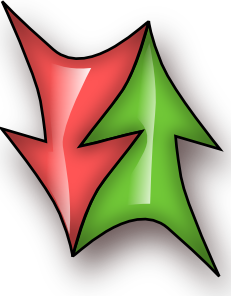 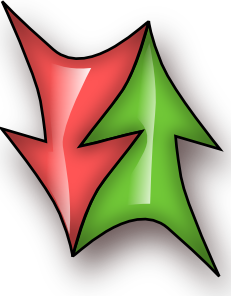 Higher or Lower??
Will obedience levels increase or decrease?

Estimate the percentage of participants you think went to 450v in this variation.
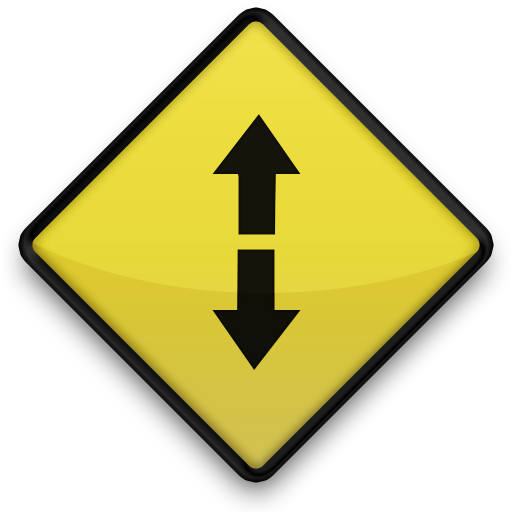 LOWER
48%
Increased Proximity
Teacher and learner in same room
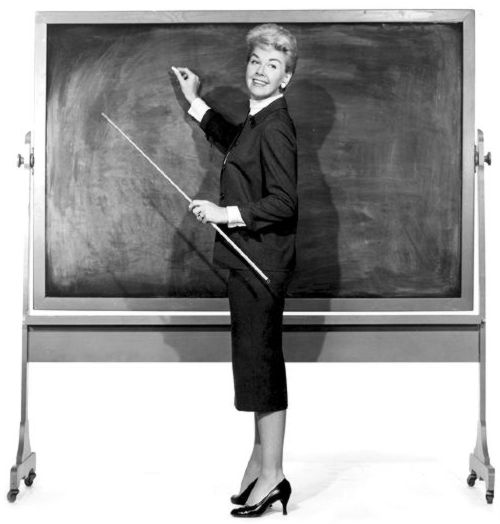 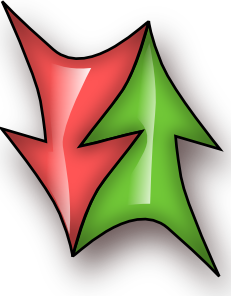 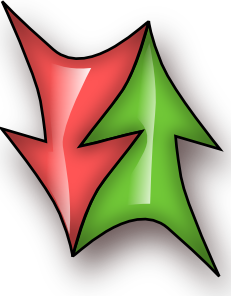 Higher or Lower??
Will obedience levels increase or decrease?

Estimate the percentage of participants you think went to 450v in this variation.
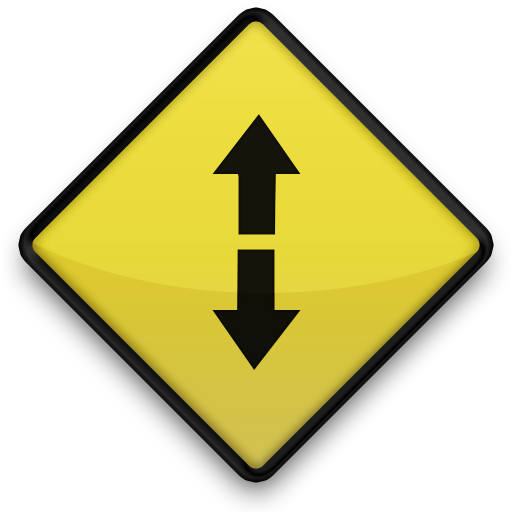 Lower
40%
Touch Proximity- Physical Force
Teacher had to force learner’s hand onto the plate to receive electric shock
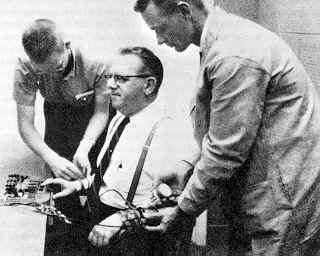 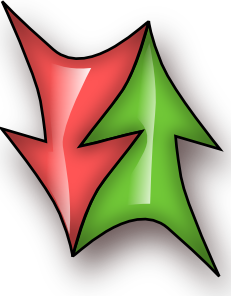 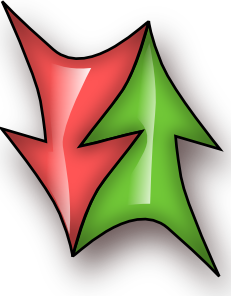 Higher or Lower??
Will obedience levels increase or decrease?

Estimate the percentage of participants you think went to 450v in this variation.
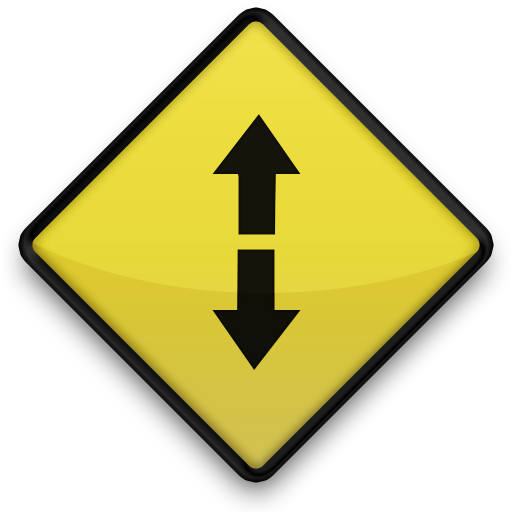 Lower
30%
Remote Authority
Experimenter left the room and gave instructions to ‘teacher’ by telephone
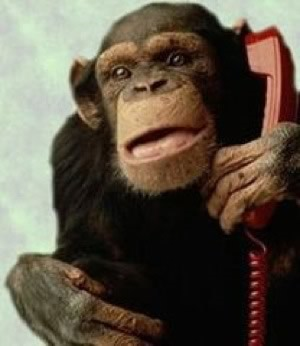 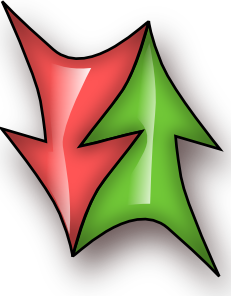 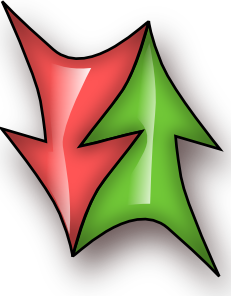 Higher or Lower??
Will obedience levels increase or decrease?

Estimate the percentage of participants you think went to 450v in this variation.
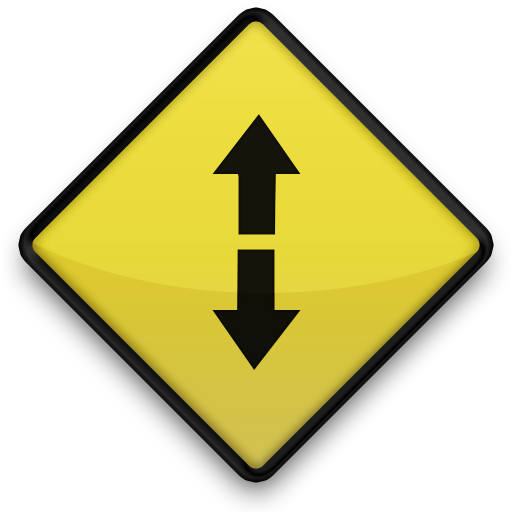 Lower
20%
Support
Teacher given support from two other ‘teachers’ (who were actually confederates) who refuse to obey
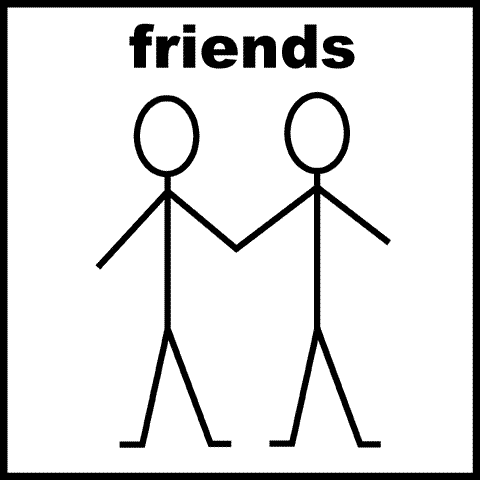 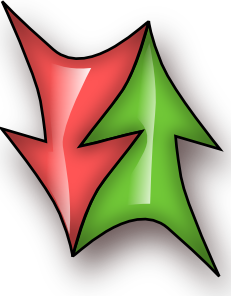 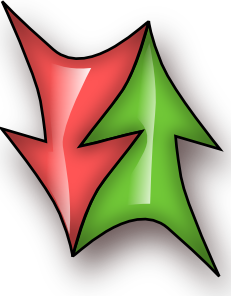 Higher or Lower??
Will obedience levels increase or decrease?

Estimate the percentage of participants you think went to 450v in this variation.
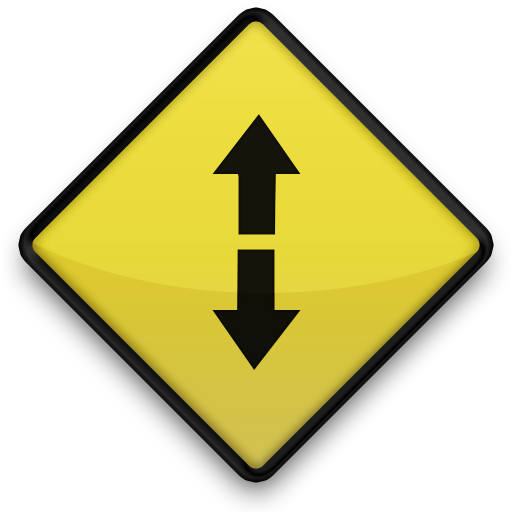 Lower
10%
Getting someone else to do it!
Teacher paired with confederate who administered the electric shocks to the ‘learner’.
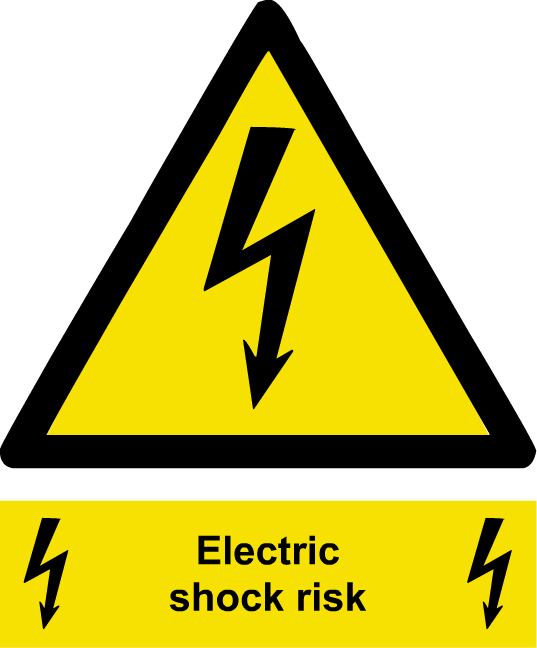 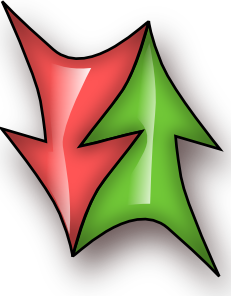 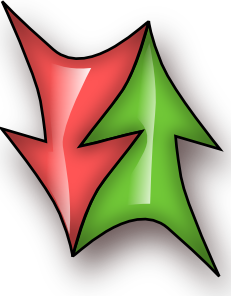 Higher or Lower??
Will obedience levels increase or decrease?

Estimate the percentage of participants you think went to 450v in this variation.
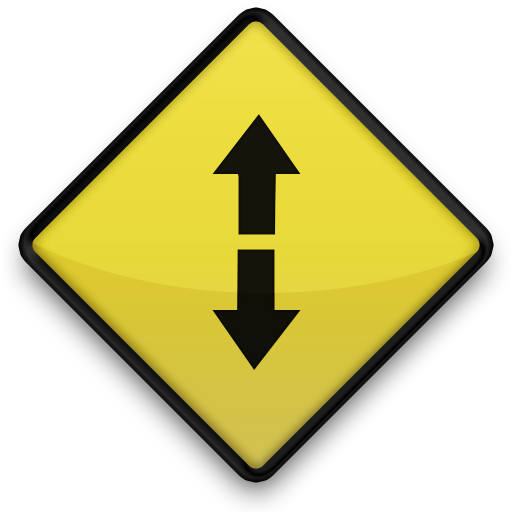 Higher
92.5%
Milgram’s Original study – 65% of participants continued to give shocks up to 450 volts.
Experiment moved from prestigious Yale university to rundown office in nearby town obedience – 47.5%
Situational and Dispositional Factors that can affect levels of obedience
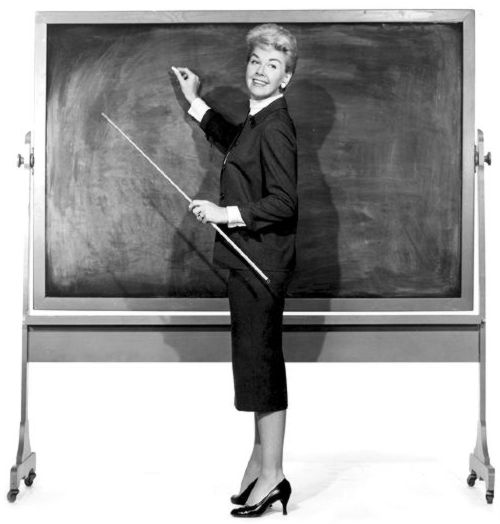 Teacher and learner in same room, obedience – 40%
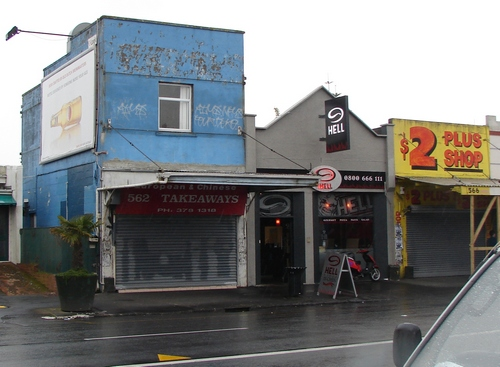 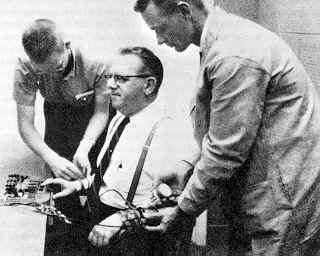 Teacher had to force learner’s hand onto the plate to receive electric shock, obedience – 30%
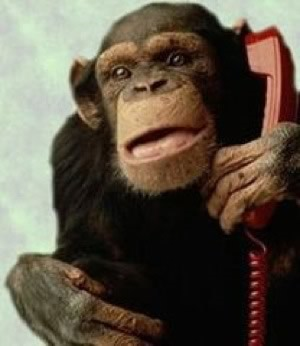 Experimenter left the room and gave instructions to ‘teacher’ by telephone, obedience – 20%
Teacher given support from two other ‘teachers’ (who were actually confederates) who refuse to obey, obedience – 10%
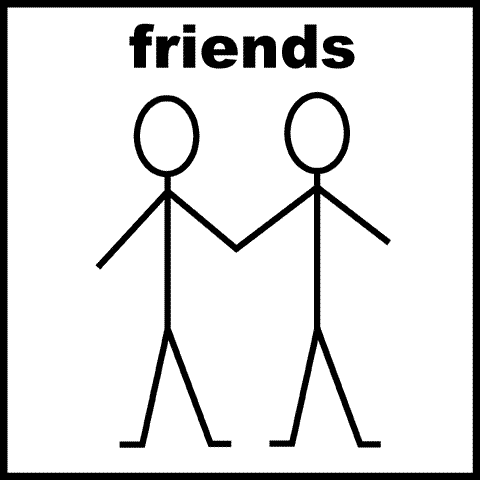 Teacher paired with confederate who administered the electric shocks to the ‘learner’, obedience – 92.5%
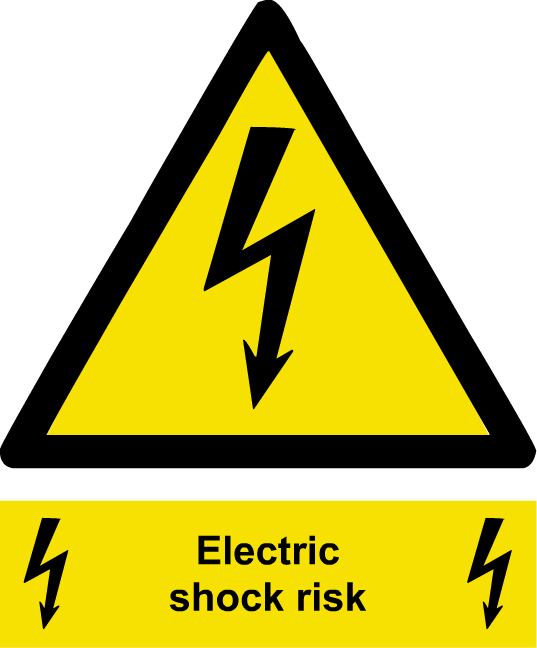 Participants with an authoritarian personality type who were instructed to give themselves shocks administered a higher voltage of shock than those participants without this personality type
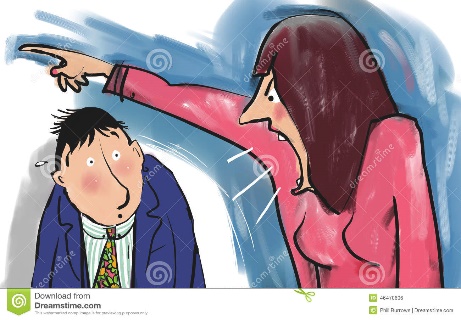 On your handout 
Identify which factors are situational and dispositional
Explain why the obedience rates have increased or decreased
Milgram’s Original study – 65% of participants continued to give shocks up to 450 volts.
Experiment moved from prestigious Yale university to rundown office in nearby town obedience – 47.5%
Situational and Dispositional Factors that can affect levels of obedience
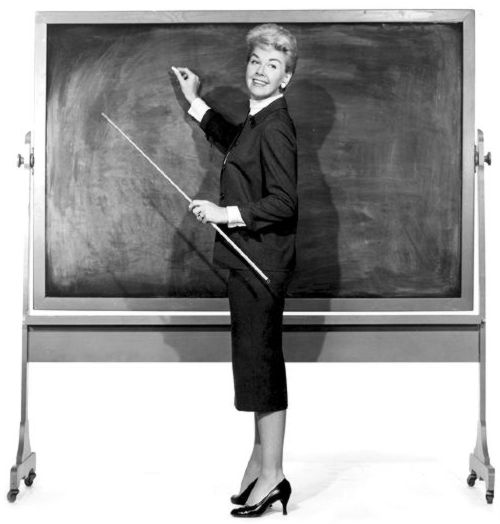 Teacher and learner in same room, obedience – 40%
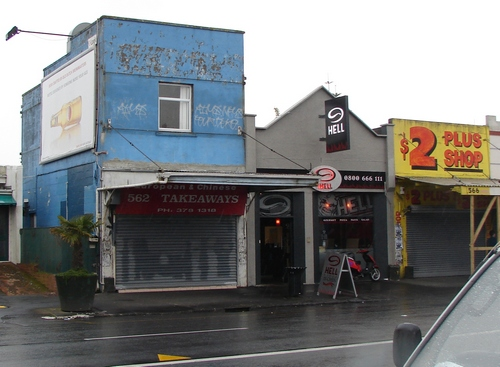 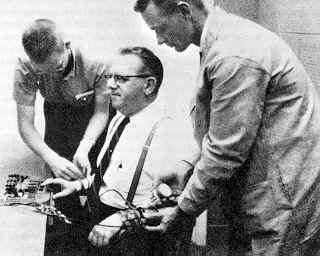 Teacher had to force learner’s hand onto the plate to receive electric shock, obedience – 30%
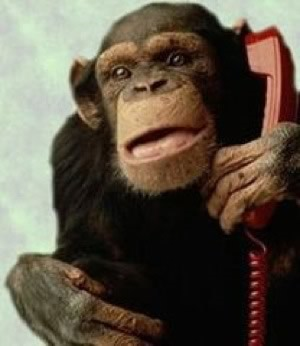 Experimenter left the room and gave instructions to ‘teacher’ by telephone, obedience – 20%
Teacher given support from two other ‘teachers’ (who were actually confederates) who refuse to obey, obedience – 10%
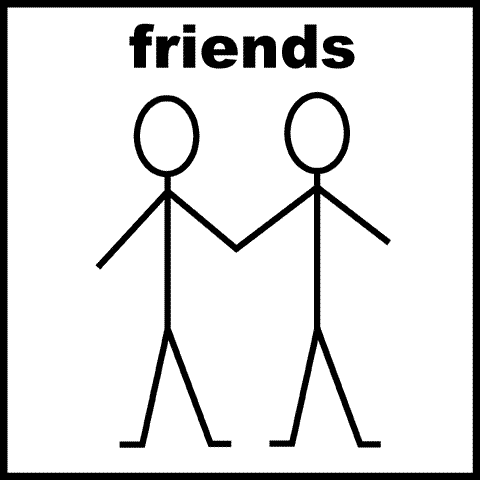 Teacher paired with confederate who administered the electric shocks to the ‘learner’, obedience – 92.5%
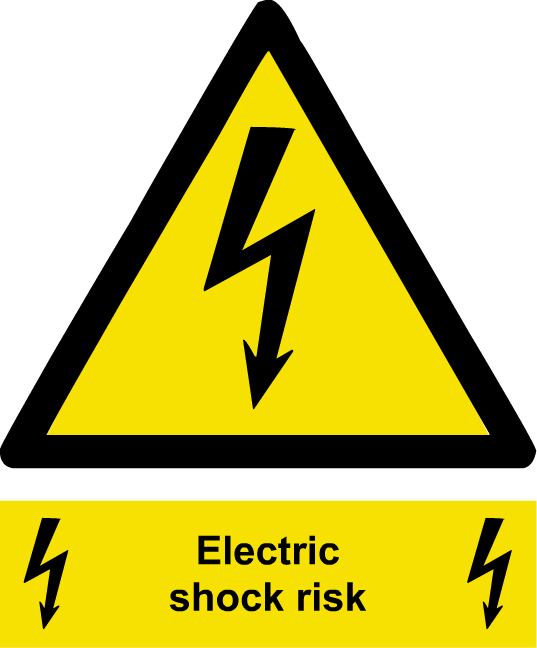 Participants with an authoritarian personality type who were instructed to give themselves shocks administered a higher voltage of shock than those participants without this personality type
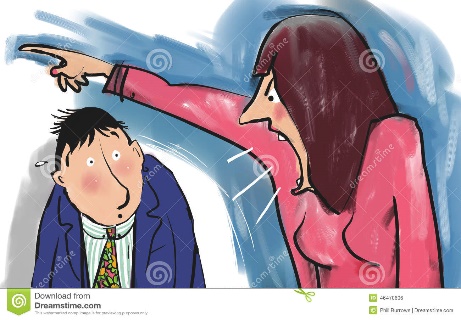